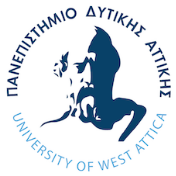 ΠΑΝΕΠΙΣΤΗΜΙΟ ΔΥΤΙΚΗΣ ΑΤΤΙΚΗΣ

ΤΜΗΜΑ ΝΑΥΠΗΓΩΝ ΜΗΧΑΝΙΚΩΝ
ΘΕΡΜΟΔΥΝΑΜΙΚΗ

ΛΥΣΕΙΣ 3ης ΟΜΑΔΑΣ ΑΣΚΗΣΕΩΝ ΧΕΙΜΕΡΙΝΟ 2020
Γεώργιος Κ. Χατζηκωνσταντής Επίκουρος Καθηγητής 
Διπλ. Ναυπηγός Μηχανολόγος Μηχανικός 
M.Sc. ‘’Διασφάλιση Ποιότητας’’
Τμήμα Ναυπηγικών Μηχανικών 
Πανεπιστημίου Δυτικής Αττικής (ΠΑ.Δ.Α.)
ΘΕΡΜΟΔΥΝΑΜΙΚΗ                         ΚΑΘΗΓΗΤΗΣ ΓΕΩΡΓΙΟΣ Κ. ΧΑΤΖΗΚΩΝΣΤΑΝΤΗΣ  2020
1
ΑΣΚΗΣΗ 1η
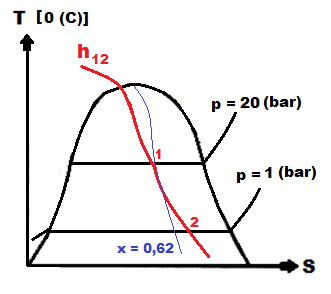 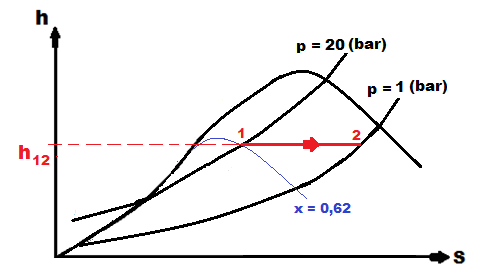 Τελική κατάσταση :    ΣΗΜ. 2
ΘΕΡΜΟΔΥΝΑΜΙΚΗ                         ΚΑΘΗΓΗΤΗΣ ΓΕΩΡΓΙΟΣ Κ. ΧΑΤΖΗΚΩΝΣΤΑΝΤΗΣ  2020
2
ΑΣΚΗΣΗ 2η
p1 = 7 (ata)
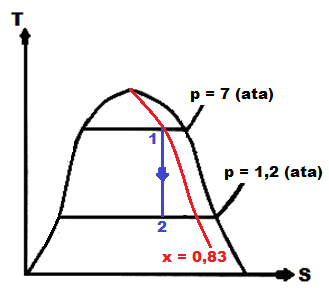 p2 = 1,2 (ata)
Τελική κατάσταση : ΣΗΜ. 2
p2
Τ2
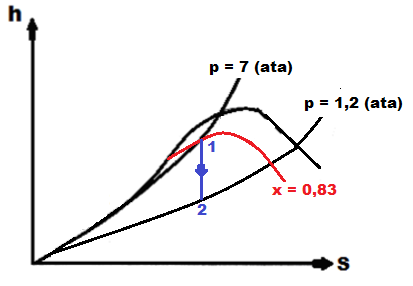 Μεταβολή ενθαλπίας
Μεταβολή εσωτερικής ενέργειας
Όπου :
Μεταβολή εντροπίας
Θερμότητα
Έργο
3
ΘΕΡΜΟΔΥΝΑΜΙΚΗ                         ΚΑΘΗΓΗΤΗΣ ΓΕΩΡΓΙΟΣ Κ. ΧΑΤΖΗΚΩΝΣΤΑΝΤΗΣ  2020
ΑΣΚΗΣΗ 3η
ΠΙΝΑΚΑΣ 8 / ΜΕΡΟΣ 10ο
Σημ. 1 :υπέρθερμος ατμός
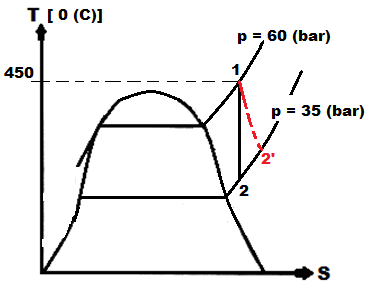 ΠΙΝΑΚΑΣ 8 / ΜΕΡΟΣ 10ο
Σημ. 2 :υπέρθερμος ατμός
Σημ. 2’ : υπέρθερμος ατμός
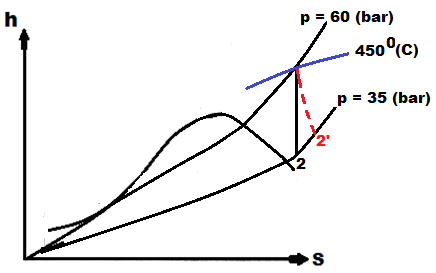 ΠΙΝΑΚΑΣ 8 / ΜΕΡΟΣ 10ο
ΘΕΡΜΟΔΥΝΑΜΙΚΗ                         ΚΑΘΗΓΗΤΗΣ ΓΕΩΡΓΙΟΣ Κ. ΧΑΤΖΗΚΩΝΣΤΑΝΤΗΣ  2020
4
ΑΣΚΗΣΗ 4η
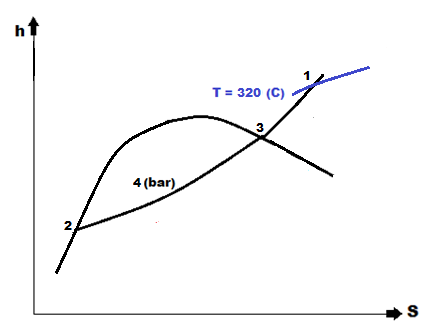 Σημ. 1 : υπέρθερμος , T = 320 (C)
Πίεση 4 (bar)
Σημ. 2 : κορεσμένο υγρό
Σημ. 3 : κορεσμένος / ξηρός ατμός
ΘΕΡΜΟΔΥΝΑΜΙΚΗ                         ΚΑΘΗΓΗΤΗΣ ΓΕΩΡΓΙΟΣ Κ. ΧΑΤΖΗΚΩΝΣΤΑΝΤΗΣ  2020
5
ΑΣΚΗΣΗ 5η
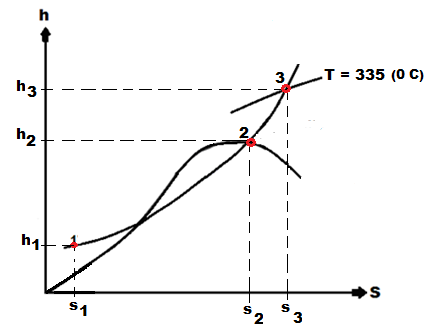 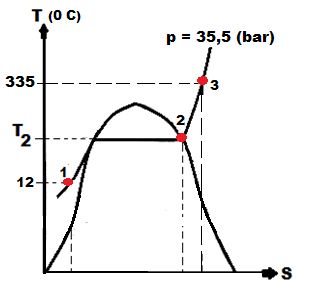 Θερμότητα  :
Έργο   :
ΘΕΡΜΟΔΥΝΑΜΙΚΗ                         ΚΑΘΗΓΗΤΗΣ ΓΕΩΡΓΙΟΣ Κ. ΧΑΤΖΗΚΩΝΣΤΑΝΤΗΣ  2020
6
ΑΣΚΗΣΗ 6η
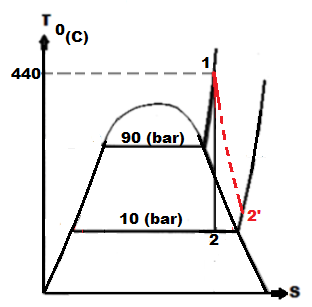 ΠΙΝΑΚΑΣ 8 / ΜΕΡΟΣ 10ο
Σημ. 1 :υπέρθερμος ατμός
Σημ. 2 :
Σημ. 2’ :
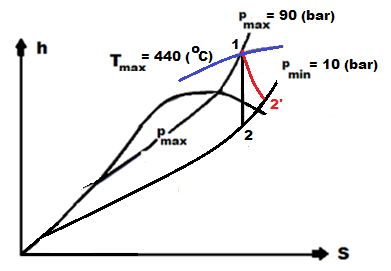 ΠΙΝΑΚΑΣ 8 / ΜΕΡΟΣ 10ο
7
ΘΕΡΜΟΔΥΝΑΜΙΚΗ                         ΚΑΘΗΓΗΤΗΣ ΓΕΩΡΓΙΟΣ Κ. ΧΑΤΖΗΚΩΝΣΤΑΝΤΗΣ  2020
ΑΣΚΗΣΗ 7η
ΠΙΝΑΚΑΣ 8 / ΜΕΡΟΣ 10ο
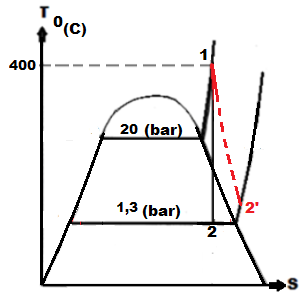 Σημ. 1 :υπέρθερμος ατμός
Σημ. 2 :
Σημ. 2’ :
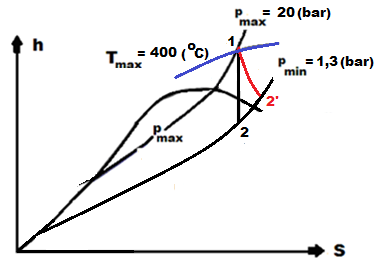 ΠΙΝΑΚΑΣ 8 / ΜΕΡΟΣ 10ο
ΕΚΤΟΝΩΣΗ
Θερμότητα  :
Έργο   :
8
ΘΕΡΜΟΔΥΝΑΜΙΚΗ                         ΚΑΘΗΓΗΤΗΣ ΓΕΩΡΓΙΟΣ Κ. ΧΑΤΖΗΚΩΝΣΤΑΝΤΗΣ  2020
ΑΣΚΗΣΗ 8η
B
A
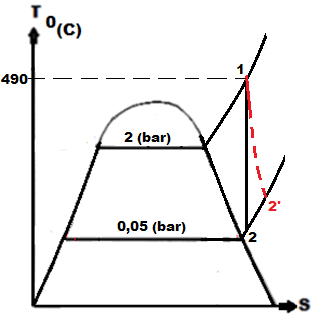 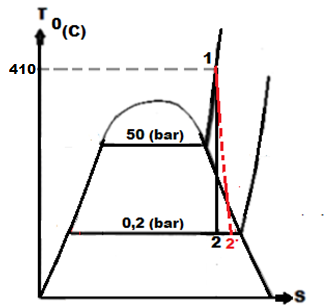 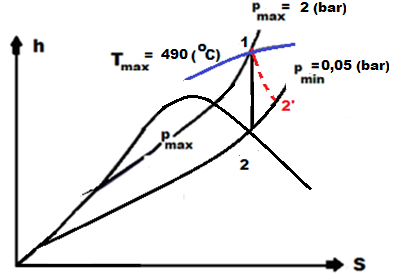 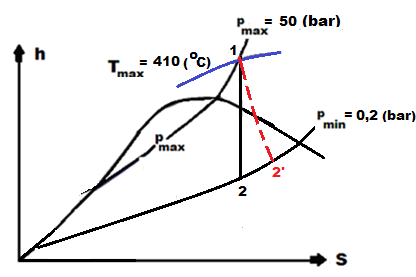 9
ΘΕΡΜΟΔΥΝΑΜΙΚΗ                         ΚΑΘΗΓΗΤΗΣ ΓΕΩΡΓΙΟΣ Κ. ΧΑΤΖΗΚΩΝΣΤΑΝΤΗΣ  2020
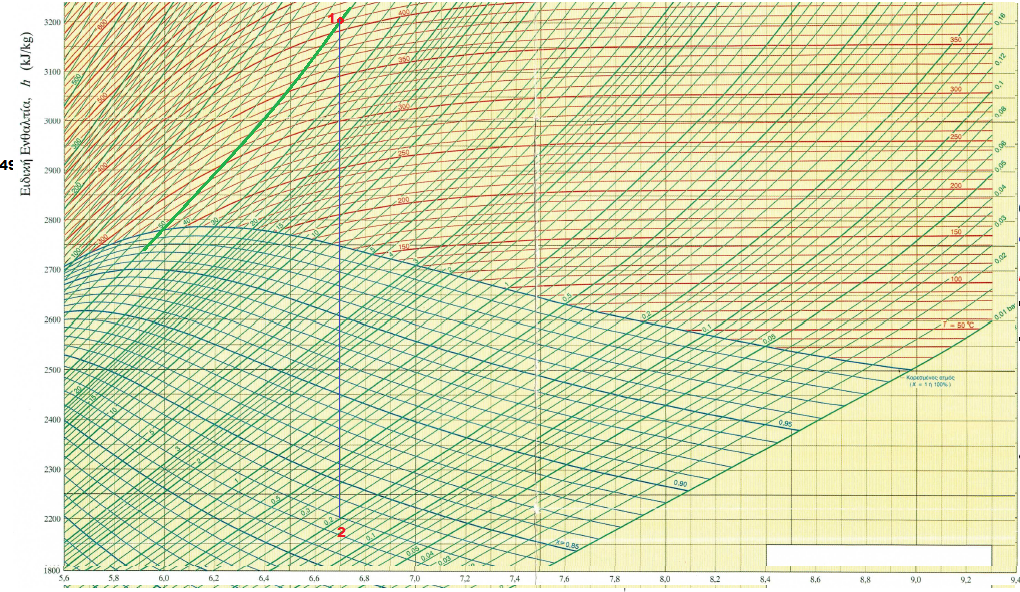 10
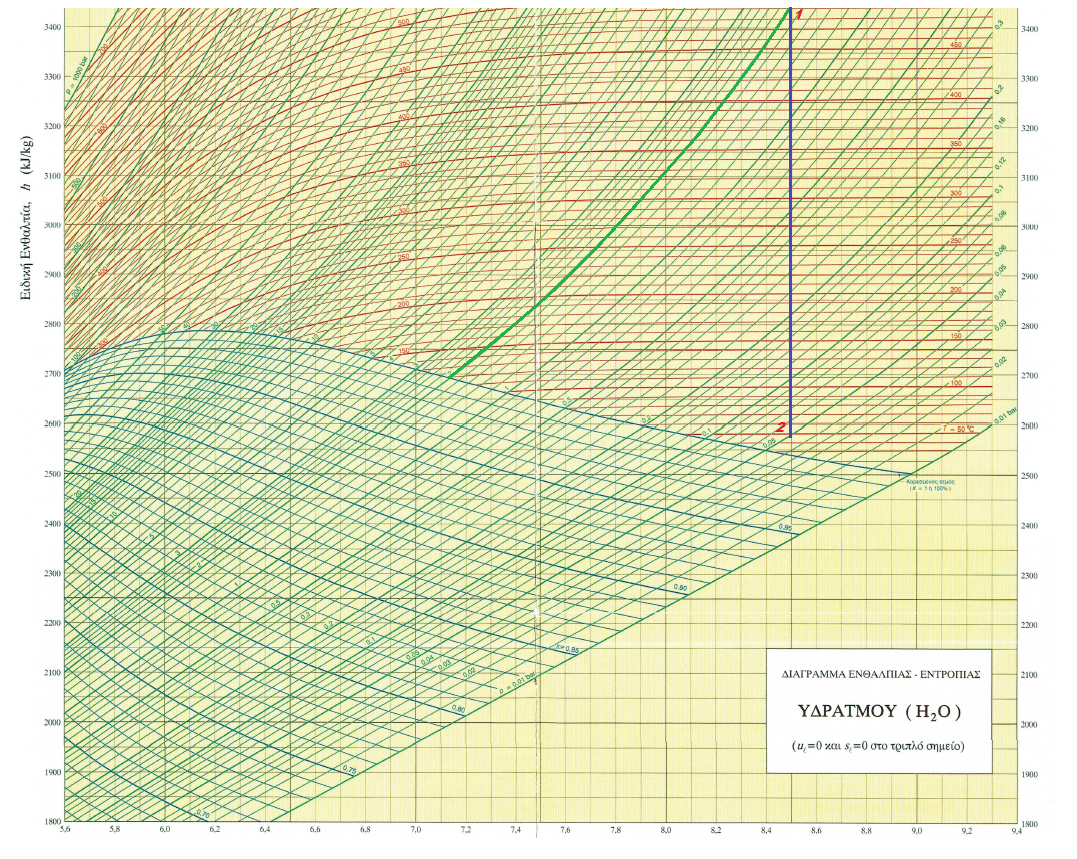 11